One Year Later – Higher Education Students, Faculty, and Institutions Reflect on Digital Learning
Wednesday, April 28, 2021
1
Today's Speakers
Jeff SeamanBay View Analytics
Nia WilliamsIvy Tech Community College
Jennifer MathesOLC
Bernard Polnariev  Union County College
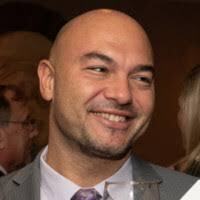 2
Resources:
https://www.cengage.com/digital-learning-pulse-survey
https://www.bayviewanalytics.com/ 
https://www.ivytech.edu/ 
https://onlinelearningconsortium.org/ 
https://www.ucc.edu/
3
THANK
YOU!
4